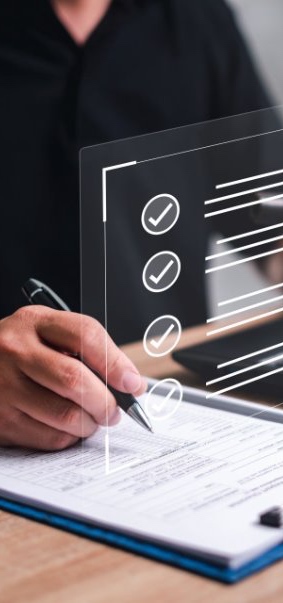 Transparency Platform User Survey
ENTSO-E has launched a new user survey to gather feedback from Transparency Platform users on functionality, usability, and shortcomings, with the goal of identifying the most pressing issues that ENTSO-E should address based on broader user input.

The survey, open until 24th February 2025, aims to collect feedback beyond the regular feedback received from ENTSO-E Transparency User Group and Co-Creation User Group and their members. 

The survey is focused around the following main categories:
Platform usage – data channels, frequency, other sources, your need (tasks, data types), new requirements
Data Accessibility and Usability – user experience, areas of attention, knowledge management, exporting data, improvements
Data quality and Reliability – satisfaction, specific issues, new requirements (formats, categories)
Overall Satisfaction – performance and improvements
User Engagement – communication channels, lead time notice

ENTSO-E invites all interested parties to submit any requests for new functionalities to the Transparency Platform via the service desk by sending an e-mail to transparency@entsoe.eu